DLRG Application EYLC 2024
DLRG – Application EYLC 2024
DLRG Application EYLC 2024 - Introduction
Kai Schirmer
DLRG Employee
Technical Director – Sport
Head of Department – Lifesaving Sport

on behalf of Carsten Schlepphorst
DLRG Board member
ILSE Sportscommisson
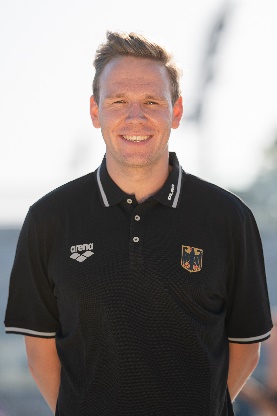 DLRG – Application EYLC 2024
DLRG Application EYLC 2024 - Agenda
The Application
Pool Venue
Ocean/ Beach Venue
Timeline
Accommodation
Organization Chart
Questions/ Discussion
DLRG – Application EYLC 2024
DLRG Application EYLC 2024
The Application
Pool Venue
Ocean/ Beach Venue
Timeline
Accommodation
Organization Chart
Questions/ Discussion
DLRG – Application EYLC 2024
DLRG Application EYLC 2024 -  The Application
Friday 28th June –  Friday 5 th July 

28th Arrival and Training 

29th Training SERC & OC 
30th – 1 st Pool Competition 
2 nd Travel & Training Day 
3 rd – 4 th Ocean Competition, VC 

Fr 5 th Departure
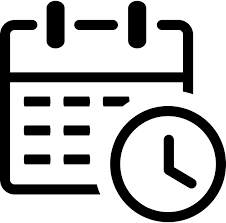 DLRG – Application EYLC 2024
DLRG Application EYLC 2024 -  The Application
Pool Day 1, 
100m Manikin Carry with Fins 
4x50m Medley Relay
50m Manikin Carry 
4x25m Manikin Relay 
200m Super Lifesaver 
4x50m Mixed Pool Lifesaver Relay
Pool Day 2, 
200m Obstacle Swim 
4x50m Obstacle Relay 
Line Throw 
100m Manikin Tow with Fins 
100m Rescue Medley
Ocean Day 3, 
Beach Sprint
Beach Relay
Surf Race (Straight Final)
Board Rescue
Ocean(wo)man
Ocean(wo)man Relay (Straight Final)
Ocean Day 4, 
Beach Flags
Board Race
Rescue Tube
Surf Ski Race
Ocean Lifesaver Relay Mixed (Straight Final)
DLRG – Application EYLC 2024
DLRG Application EYLC 2024
The Application
Pool Venue
Ocean/ Beach Venue
Timeline
Accomodation
Organization Chart
Questions/ Discussion
DLRG – Application EYLC 2024
DLRG Application EYLC 2024 - Pool Venue
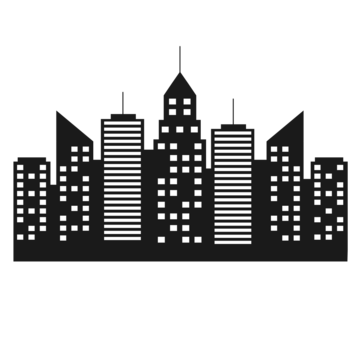 City of Riesa:
30.000 Citizens
Close to River Elbe
National Train Station
International Airport: Leipzig-Dresden
Regional Championships Lifesaving
Several Hotels & Pensions
DLRG – Application EYLC 2024
DLRG Application EYLC 2024 - Pool Venue
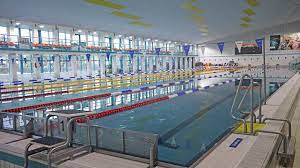 Competition Pool: Pool Events & SERC
8x50m
8 Standard Blocks (Plan: new Version)
1,80m depth
ILS sanctioned before
Regional Championships Lifesaving
DLRG – Application EYLC 2024
DLRG Application EYLC 2024 - Pool Venue
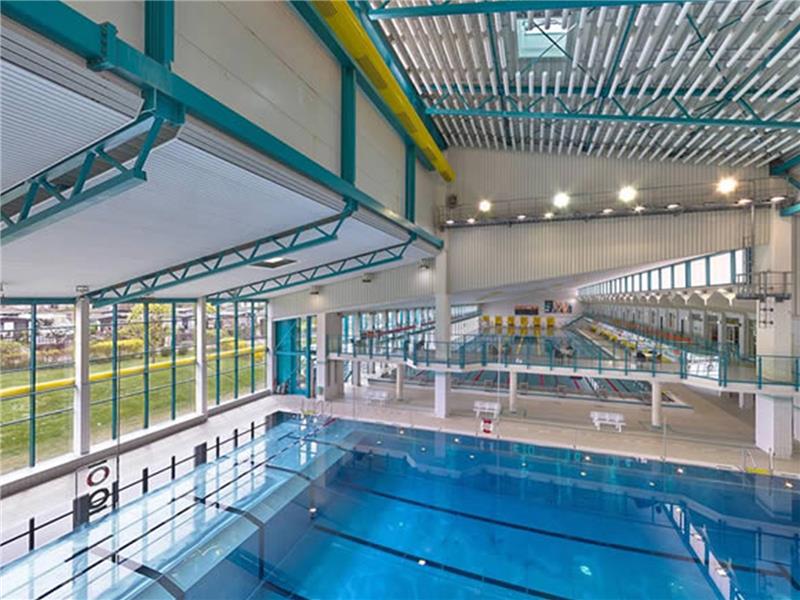 Cool Down/ Warm Up Pool:
6x25m
no Blocks 
1,50-5,00m
Open all the Time
DLRG – Application EYLC 2024
DLRG Application EYLC 2024
The Application
Pool Venue
Ocean/ Beach Venue
Timeline
Accomodation
Organization Chart
Questions/ Discussion
DLRG – Application EYLC 2024
DLRG Application EYLC 2024 - Ocean/ Beach Venue
Region of Geiseltalsee:
four Cities at the Shore 
famous for Water sports
old opencast Mine
National Train Station: Halle/ Saale
International Airport: Leipzig-Dresden
Regional Championships Lifesaving
Several Pensions 
Hotel Booking in the City of Halle
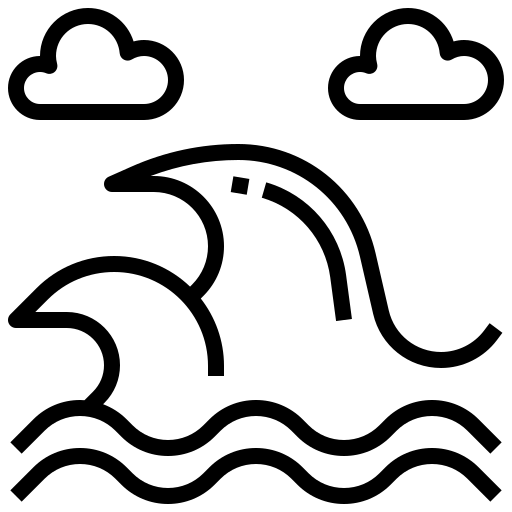 DLRG – Application EYLC 2024
DLRG Application EYLC 2024 - Ocean/ Beach Venue
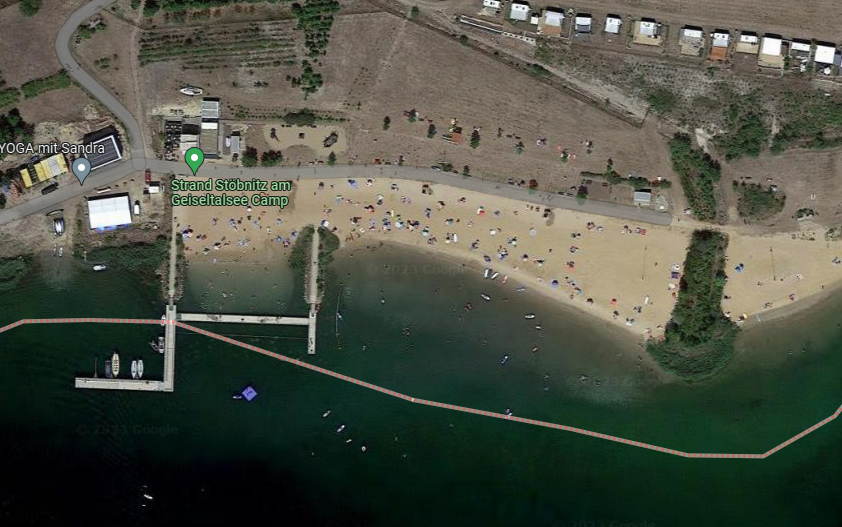 Competition Office, 
Victory Ceremonies, 
Closing Ceremony, 
Lunch, 
Crafttrailers, 
Rental Craft
Beach Area
Water Area
DLRG – Application EYLC 2024
DLRG Application EYLC 2024 - Ocean/ Beach Venue
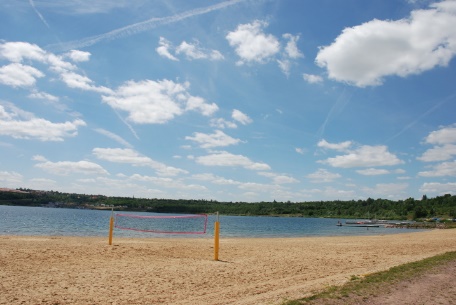 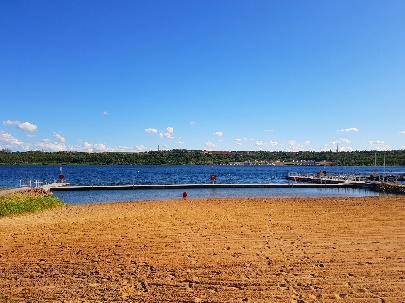 Beach Area
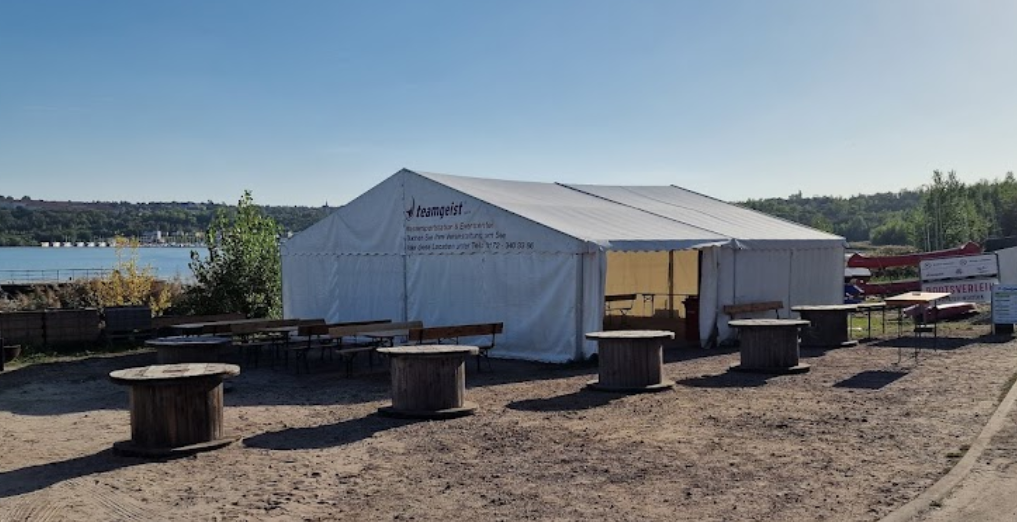 Bigger Tent: Lunch, VC, CC,
DLRG – Application EYLC 2024
DLRG Application EYLC 2024 – Pool/ Ocean Venue
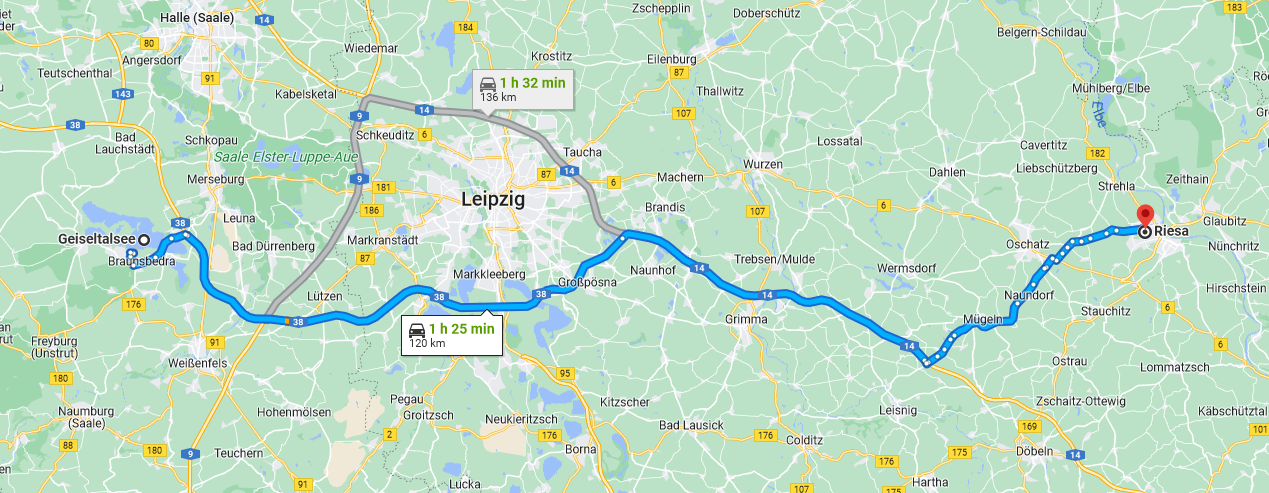 120 km
1h25 Min
DLRG – Application EYLC 2024
DLRG Application EYLC 2024
The Application
Pool Venue
Ocean/ Beach Venue
Timeline
Accommodation
Organization Chart
Questions/ Discussion
DLRG – Application EYLC 2024
DLRG Application EYLC 2024 - Timeline
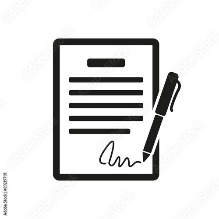 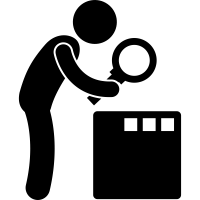 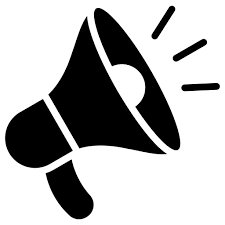 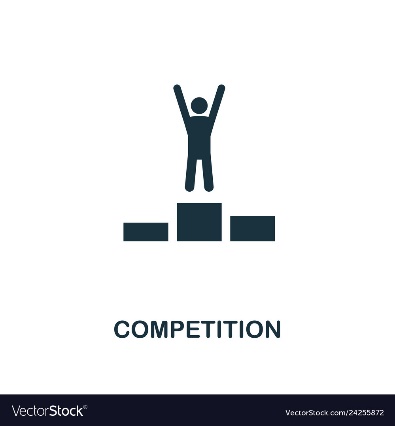 Announcement/
Information
for
Federations
Inspection
by
ILSE
Confirmation
of 
Local Contracts
EYLC 2024
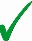 Application
by
DLRG
Registration
for
Events
detailed
Plannings
Evaluation
Decision
by
ILSE
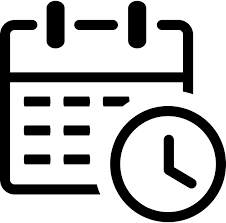 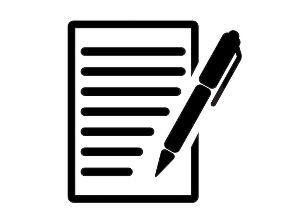 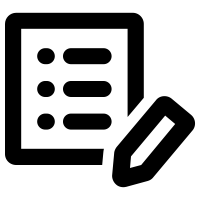 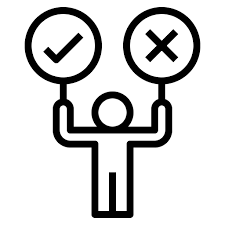 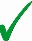 DLRG – Application EYLC 2024
DLRG Application EYLC 2024
The Application
Pool Venue
Ocean/ Beach Venue
Timeline
Accommodation
Organization Chart
Questions/ Discussion
DLRG – Application EYLC 2024
DLRG Application EYLC 2024 - Accommodation
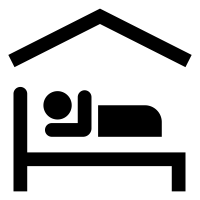 no obligation of booking an Accommodation
Overview of Accommodations by DLRG
individual booking of arrival & departure at Accommodation
individual booking of Training
individual booking of Meals
Lunch on Competition Days (individual Booking)
Accommodation for LOC, OC and Officials & Referees
DLRG – Application EYLC 2024
DLRG Application EYLC 2024
The Application
Pool Venue
Ocean/ Beach Venue
Timeline
Accommodation
Organization Chart
Questions/ Discussion
DLRG – Application EYLC 2024
DLRG Application EYLC 2024 Organization Chart
DLRG Board member
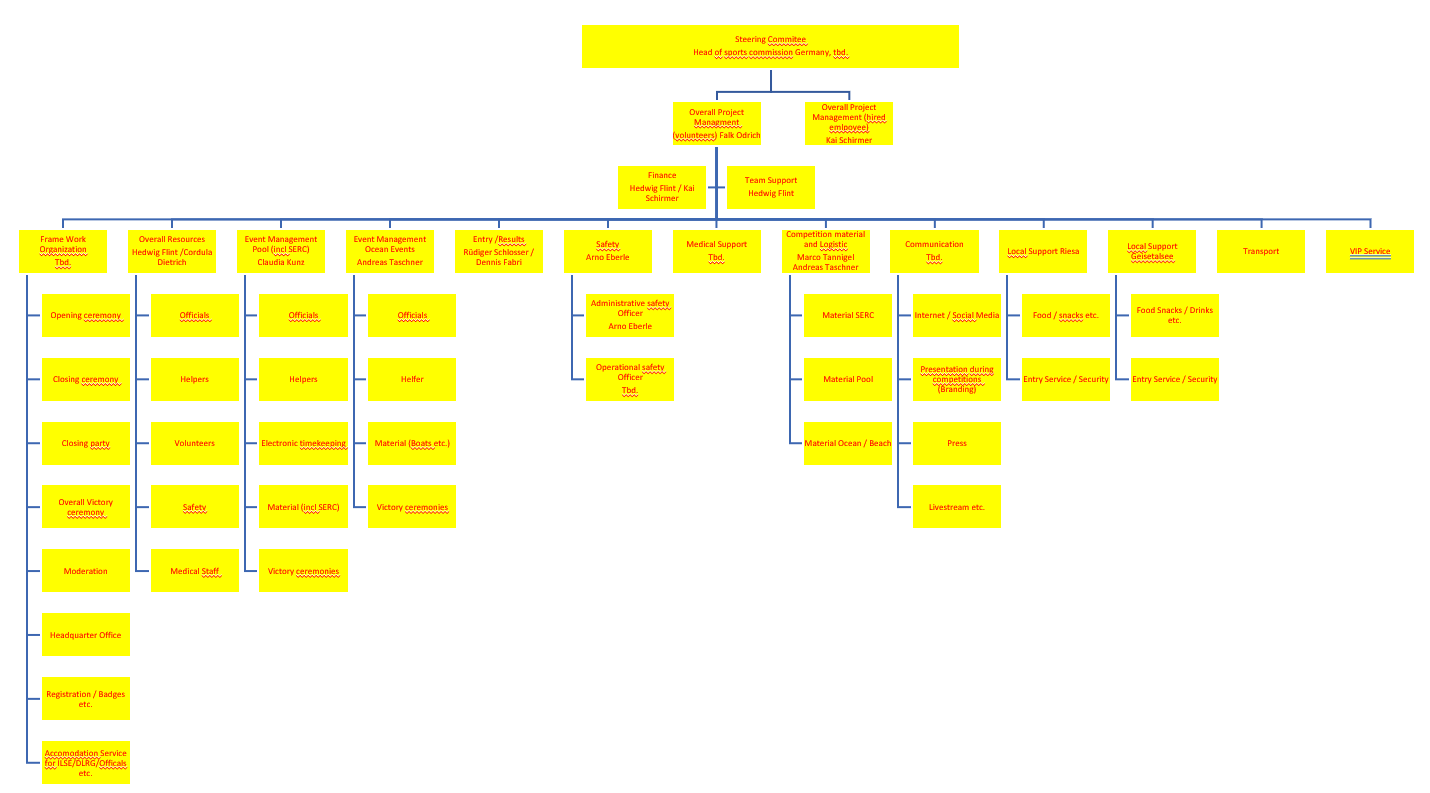 Falk Odrich
Kai Schirmer
OVERVIEW
DLRG – Application EYLC 2024
DLRG Application EYLC 2024
The Application
Pool Venue
Ocean/ Beach Venue
Timeline
Accommodation
Organization Chart
Questions/ Discussion
DLRG – Application EYLC 2024
DLRG Application EYLC 2024 - Questions/ Discussion
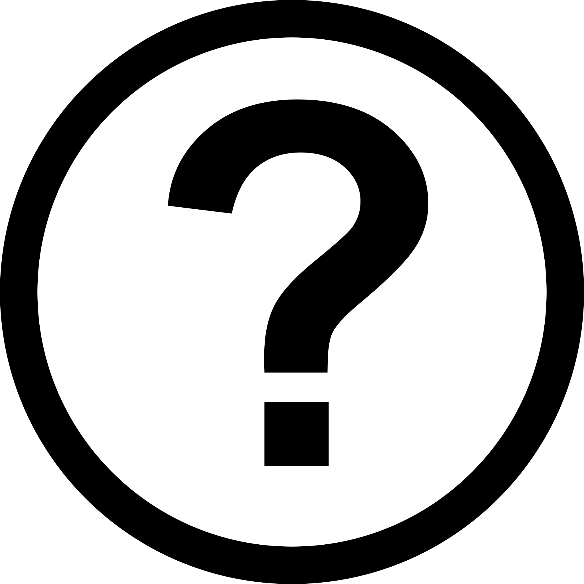 DLRG – Application EYLC 2024